Special Educational
Needs and Disabilities
(SEND)
 Information Report
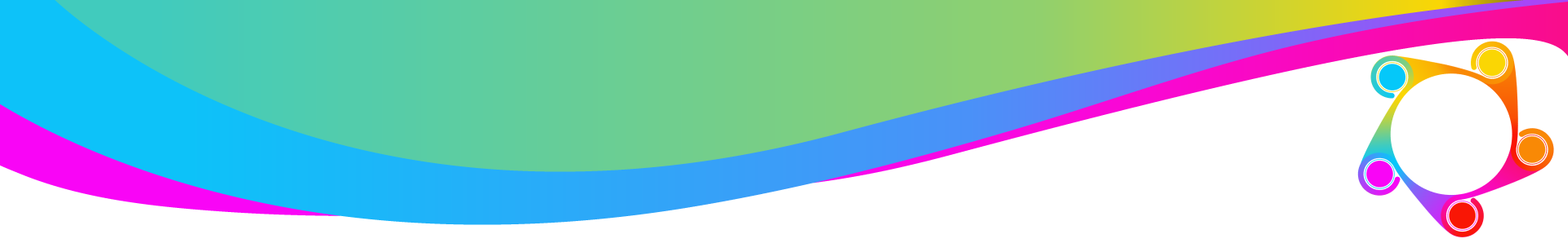 Empowering every child to thrive and flourish!
Educational Diversity
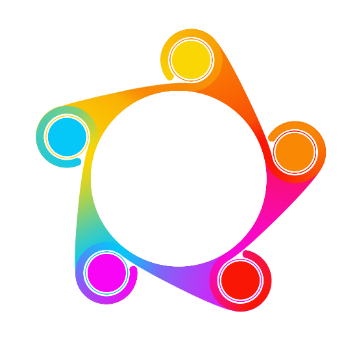 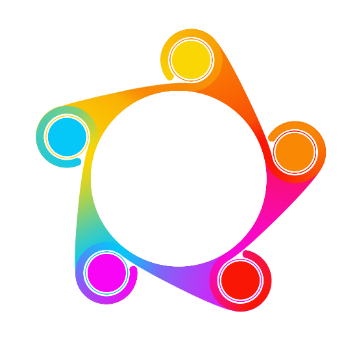 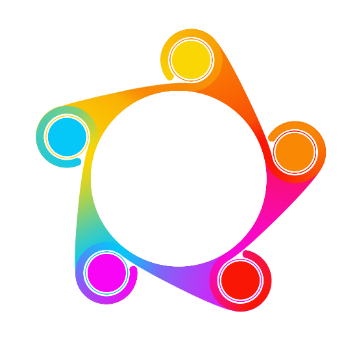 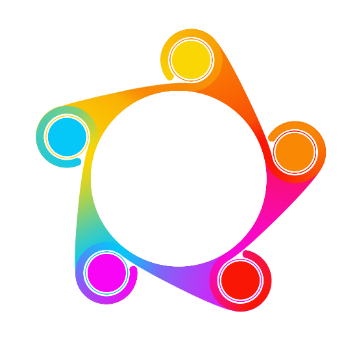 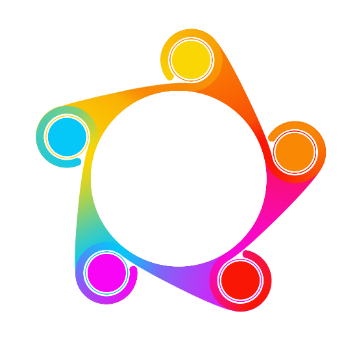 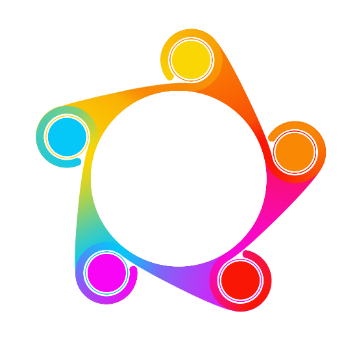 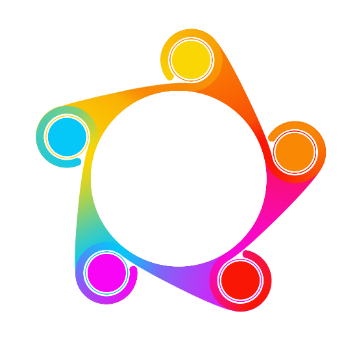 Ethos and Values
Assessments
SEND
Curriculum
Contact
details
Provision
Aims
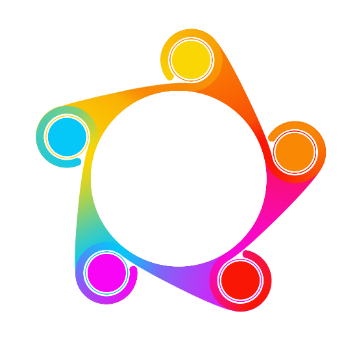 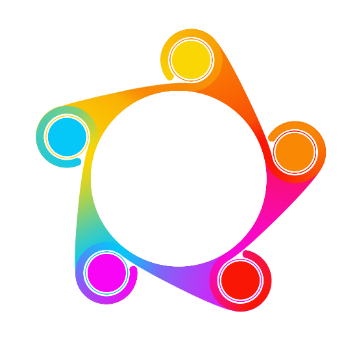 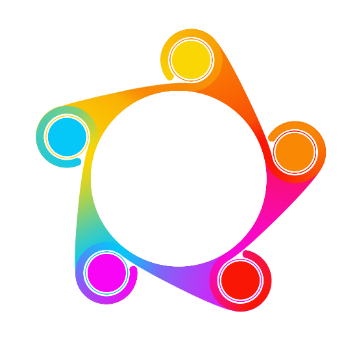 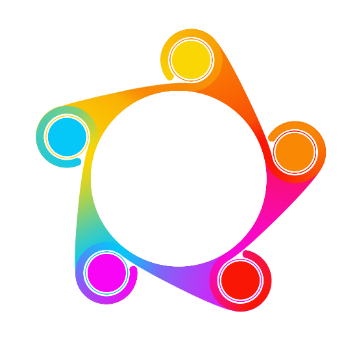 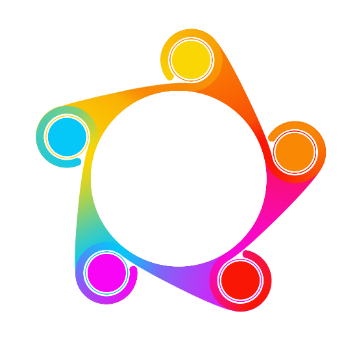 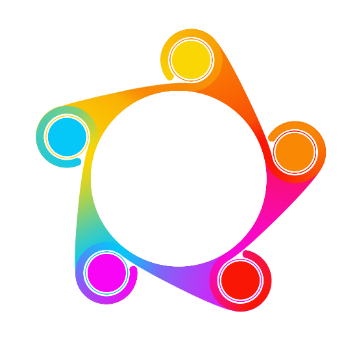 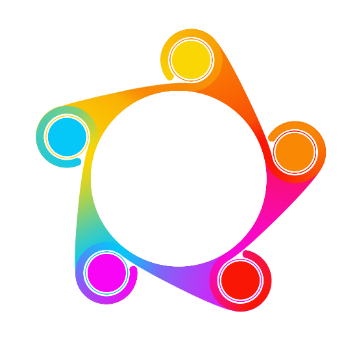 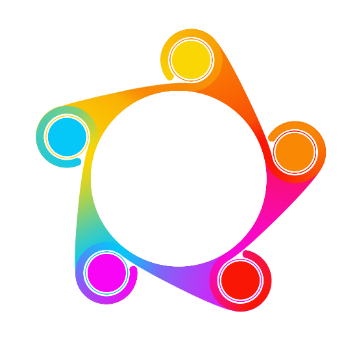 Social and 
Emotional mental health
Graduated Approach
SEND
Process
Communication and 
Interaction
Physical, 
Sensory and Health
Cognition and 
Learning
Professional
support
Staff Expertise
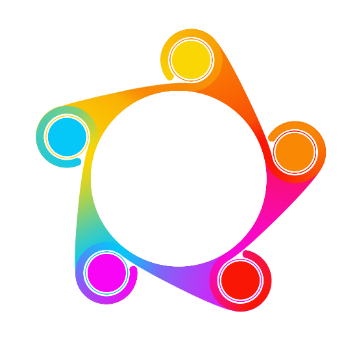 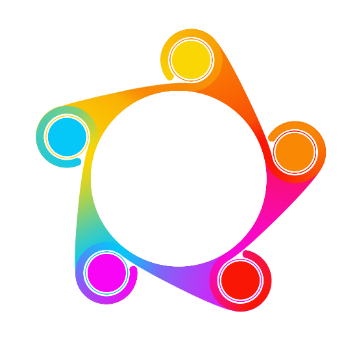 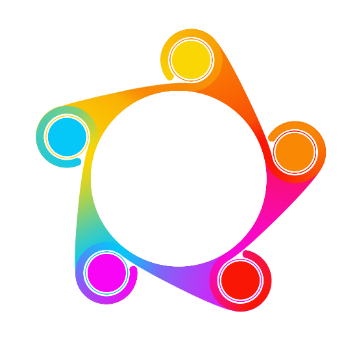 Support
For parents
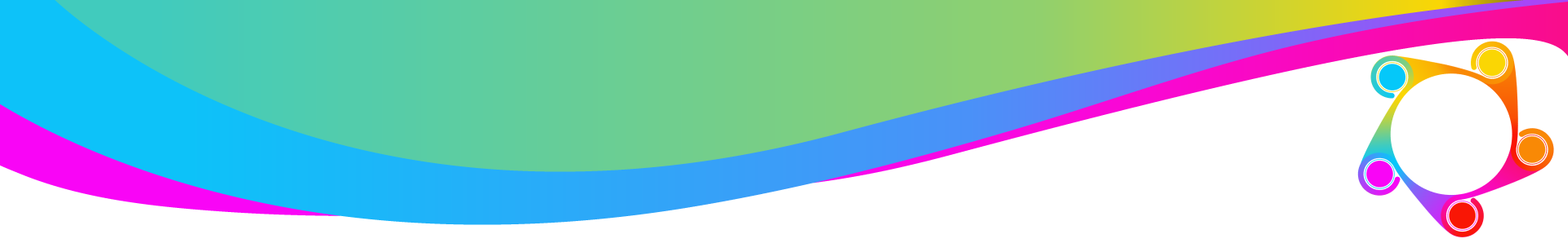 Support
services
Progress monitoring
Empowering every child to thrive and flourish!
Contact details
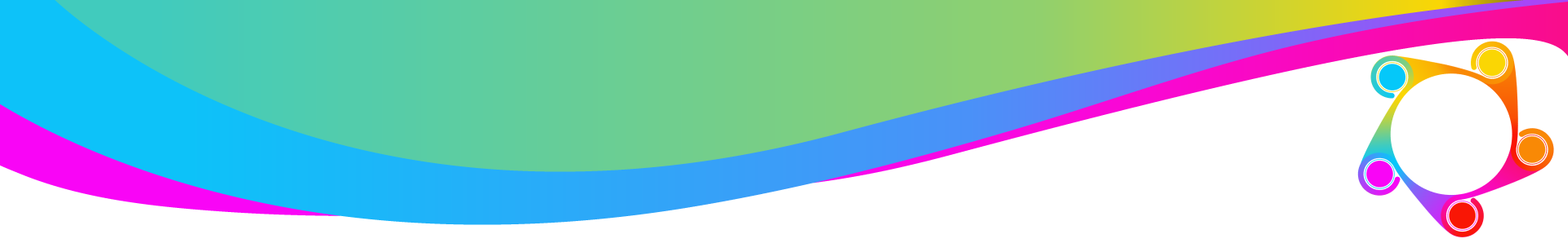 Empowering every child to thrive and flourish!
Our Ethos and Values
We believe in creating an enjoyable and safe learning environment where every student feels valued and wanted. At Educational Diversity, our mission is to provide an adaptive and nurturing space that ensures each child feels included and cherished, allowing them to flourish.
We prioritise inclusivity, trauma-informed practices and unconditional positive regard, offering a welcoming school with abundant positive enrichment opportunities. Our aim is to be a place that students, parents and staff can be proud of, cultivating a creative curriculum that prepares students for future success.
We focus on building resilience and encouraging collaborative work to achieve positive outcomes, supporting each child in integrating successfully into society. Our goal is to ensure that every student feels included and capable of reaching their full potential.
Our friendly and professional staff are dedicated to making our school a happy place, with a child-centred environment tailored to the unique needs of young people. We provide a fresh start for students, helping them transition back into mainstream education with confidence.
At Educational Diversity, we see ourselves as an intervention, not a destination, ensuring every child receives the support they need to thrive, flourish, and succeed.
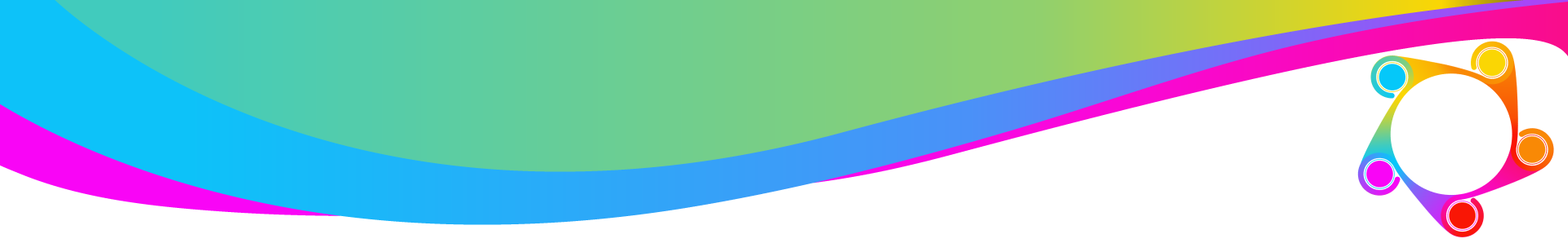 Empowering every child to thrive and flourish!
Our Aims
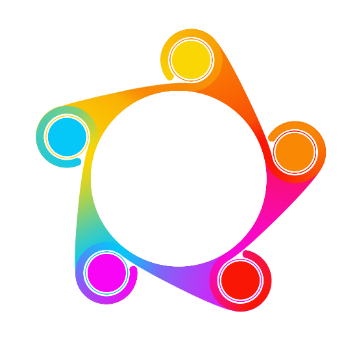 Quality of Education 
We believe that every student deserves a high-quality education in a nurturing environment where they feel valued and cherished. At Educational Diversity, we strive to provide an adaptive and inclusive curriculum that prepares students for future success, ensuring each child can flourish and reach their full potential.
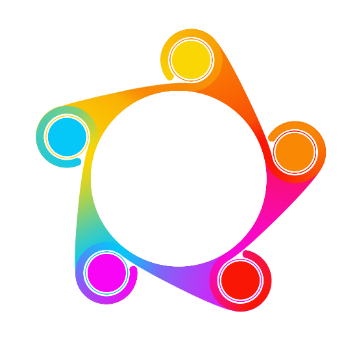 Personal Development 
We believe in nurturing the personal development of every student, ensuring they feel included and capable of thriving. Our dedicated staff provide a child-centred environment with abundant positive enrichment opportunities, supporting students in developing confidence and preparing for successful integration into society.
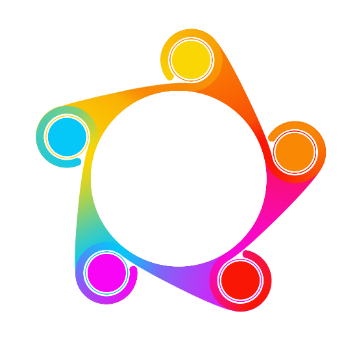 Relationships and Behaviour 
We believe that positive relationships and a safe, supportive environment are foundational to effective learning. By actively listening to students and ensuring they feel valued, we cultivate a sense of belonging and responsibility that encourages regular attendance. Our commitment to inclusivity, trauma-informed practices, and collaboration fosters respectful and constructive interactions, helping students build resilience, work together successfully, and thrive in their academic and personal journey.
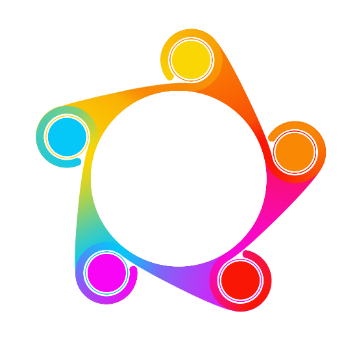 Leadership and Management
We believe that strong leadership and effective management are crucial to creating a happy and successful school. At Educational Diversity, we value our dedicated and professional staff, recognising their essential role in building a supportive community and ensuring that every child receives the support they need to succeed.
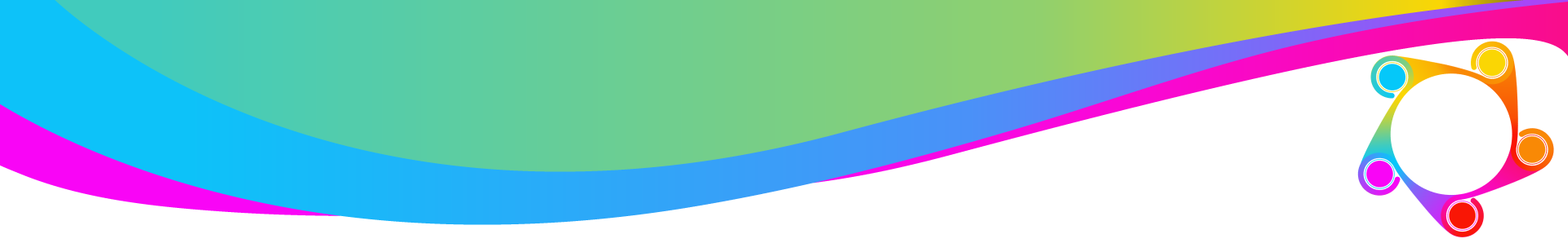 Empowering every child to thrive and flourish!
Our Provision
Educational Diversity is a multi-site pupil referral unit providing education for children who are unable to attend mainstream school due to their social, emotional, mental health or medical difficulties. Our Athena site is predominantly for students who have been referred to the Athena panel due to medical and/or mental health issues. The Pegasus site is predominantly for those students who have been permanently excluded. 

A pupils’ placement with the service is as a result of a permanent exclusion, an agreed managed move or through a dual register arrangement. Not only do we ensure all relevant information is gathered during the Induction process, we also ensure this is passed onto the relevant provision either when pupils return to mainstream education, into Specialist SEND provision or Further Education.

Our highly motivated staff look to prepare our children for the demands and opportunities of the 21st century by offering an individual, personalised curriculum and lifelong set of values. 

We want our students to be ready, respectful and safe.
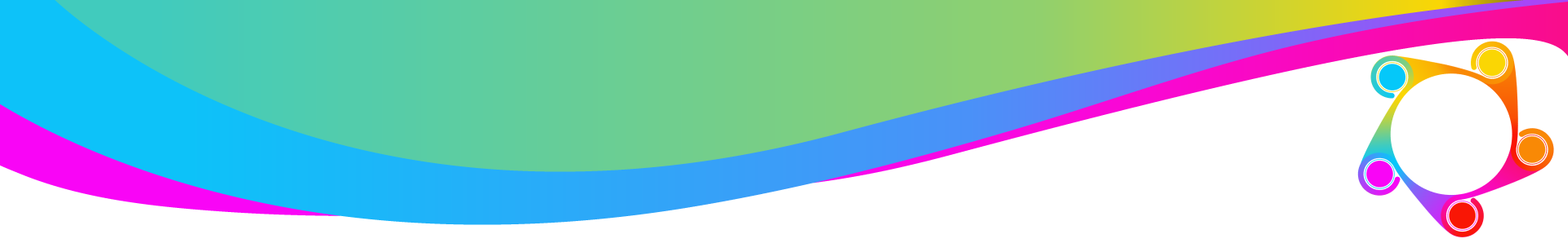 Empowering every child to thrive and flourish!
SEND
All pupils at Educational Diversity are here because they need support above that which a mainstream school is able to provide. As part of our graduated approach, students are all considered to have SEND and are placed on the school’s SEND register as SEN K, accessing our universal offer (SEND CofP, 2014.) This offer then becomes more targeted or specialist if they arrive at the school with a local authority decision to issue an EHCP or have an EHCP in place. We are passionate about ensuring a child’s primary Special Educational Needs are identified.

Our school currently provides additional and/or different provision for a range of needs, including:
● Communication and interaction, for example, autistic spectrum disorder (ASD), speech and language difficulties.
● Cognition and Learning, for example, dyslexia, dyspraxia
● Social, emotional and mental health difficulties, for example, attention deficit hyperactivity disorder (ADHD)
● Sensory and/or physical needs, for example, visual impairments, hearing impairments, processing difficulties
● Moderate Learning Difficulties
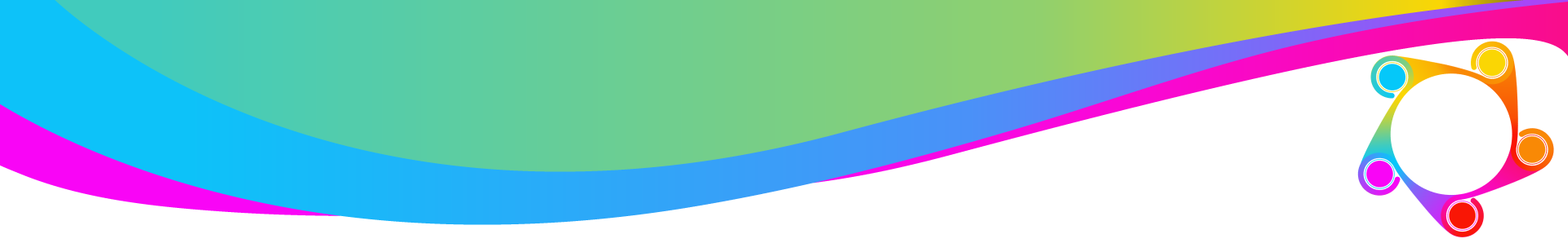 Empowering every child to thrive and flourish!
Our Curriculum
At Educational Diversity we ensure a broad, relevant and innovative curriculum, that prepares young people for life beyond Educational Diversity. This entails subject specialist teaching, with a range of qualification pathways as well as specialist skills opportunities. 

We recognise that young people learn best when they are emotionally secure. We therefore aim to give all our pupils the necessary support to improve their confidence and self-esteem and well-being, within a nurturing environment, thus enabling them to be in the right frame of mind to enjoy and value their education. 

     Our ethos is underpinned by the six Principles of Nurture:
     Children’s learning is understood developmentally
     The classroom offers a safe base.
     Nurture is important for the development of self-esteem.
     Language is understood as a vital means of communication.
     All behaviour is communication.
    Transitions are significant in the lives of children

Our starting point is the child and their individual needs. We identify and assess the academic, cognitive and holistic needs of all our pupils when they come to us.
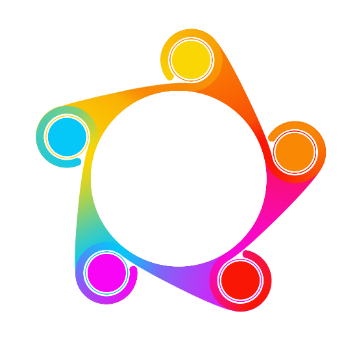 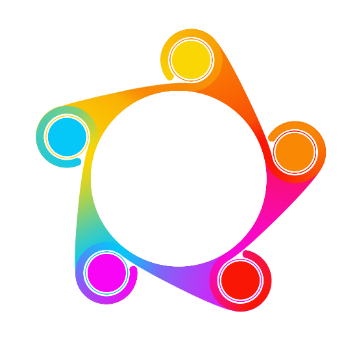 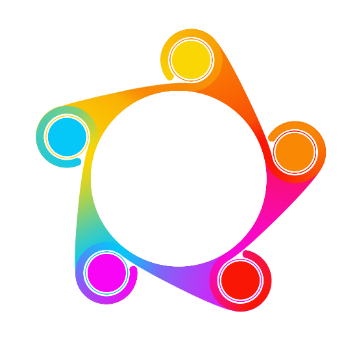 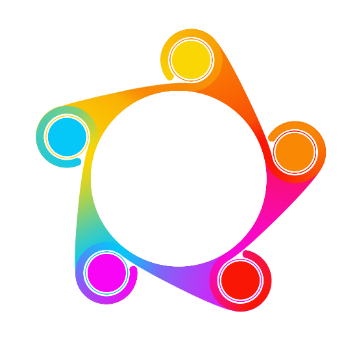 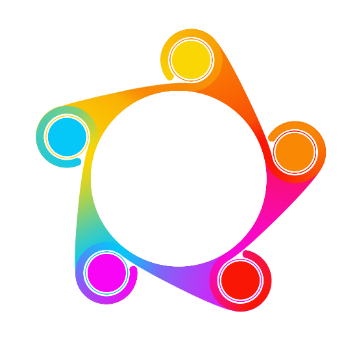 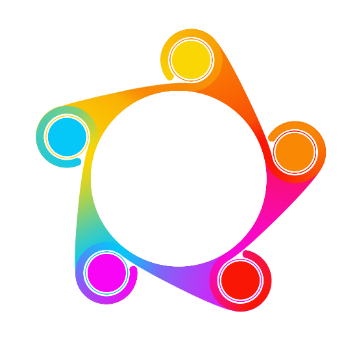 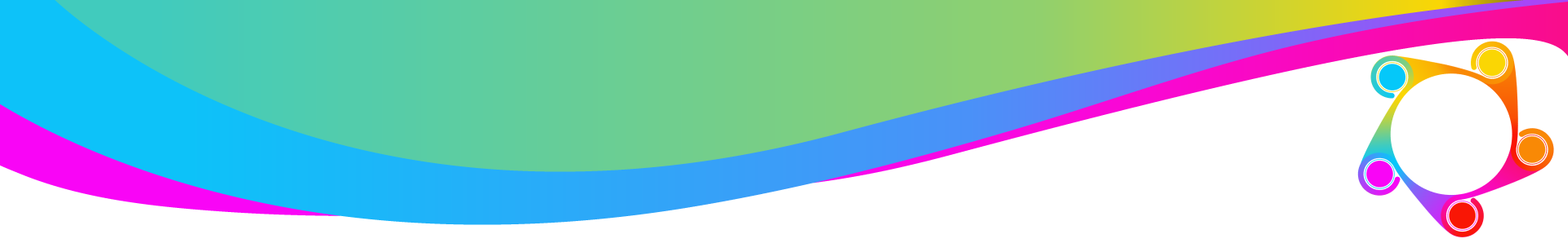 Empowering every child to thrive and flourish!
Assessments
On entry to Educational Diversity all students complete a thorough induction process including a meeting with the Lead Teacher and completion of a battery of assessments such as:
● Cognitive Ability Testing (CAT)
● Assessment of reading comprehension (New Group Reading Test)
● Pupil Attitudes to Self and School (PASS)
● Progress testing in English, Maths and Science (KS2/3)
● BKSB assessment (KS4)

The universal offer also entails, class staff conducting a Boxall profile assessment within the first half term of the students induction. 

All relevant staff are informed of the results of the assessments and the needs of each child and the SENDCo team is informed of any further investigation of need that may be required. Other assessments may be deemed necessary by the SENDC0 such as; 
Dyslexia screening
Sensory Needs Assessment
Communication Checklist 
Executive functioning audit

Pupils who are identified as on Targeted support will have termly target reviews linked to their identified areas of need.  
Pupils who are identified as on Specialist support and have an Education Health Care plan (EHCP) have outcomes that are reviewed, by all stakeholders, at an annual review lead by the SENDCo.
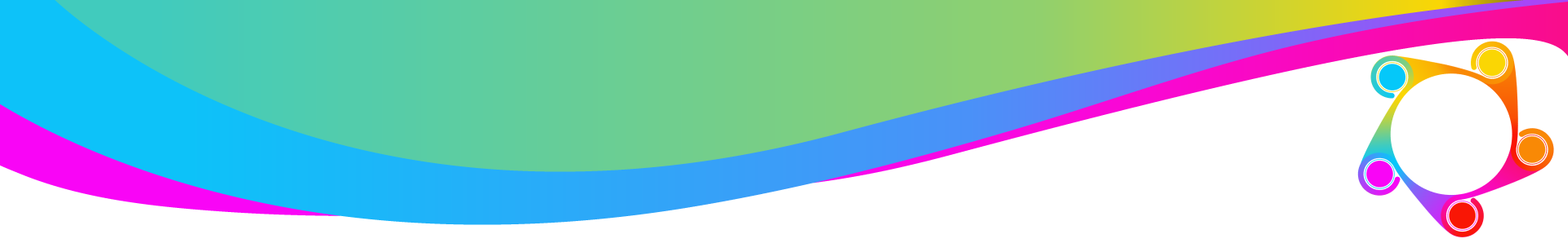 Empowering every child to thrive and flourish!
Graduated Approach
All of our students are on the SEND register as SEN K. They are monitored under the Code of Practice through SEND Universal Support as follows:

All pupils have a One Page profile as a working document for pupils to share their voice on interests and aspirations. 

At Universal level, progress is monitored on a regular basis and parents/carers contacted at least three times a year to ensure they are fully involved in the support measures being used by the school.
Educational Psychologist Referral
Education Health Care 
Needs Assessment
EHCP
Specialist
Assess, Plan, Do, review- SMART targets
SENDCo Assessments
Interventions
Advisory team input
Targeted
Targeted Support Referral
SENDCo observations
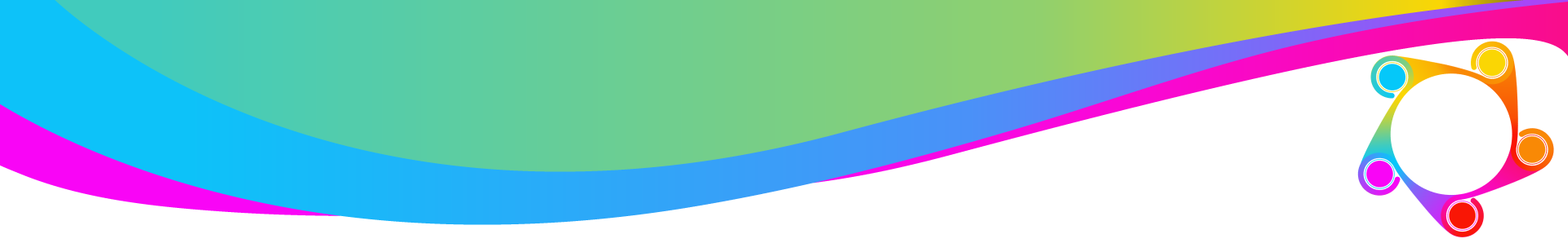 Universal
SEND Process
Educational Diversity works closely with Blackpool LEA to support Blackpool Local Offer. To find out more information on the Blackpool SEND Local Offer please click the link below - 
 https://www.blackpool.gov.uk/Residents/Education-and-schools/Local-offer/Local-offer-home.aspx
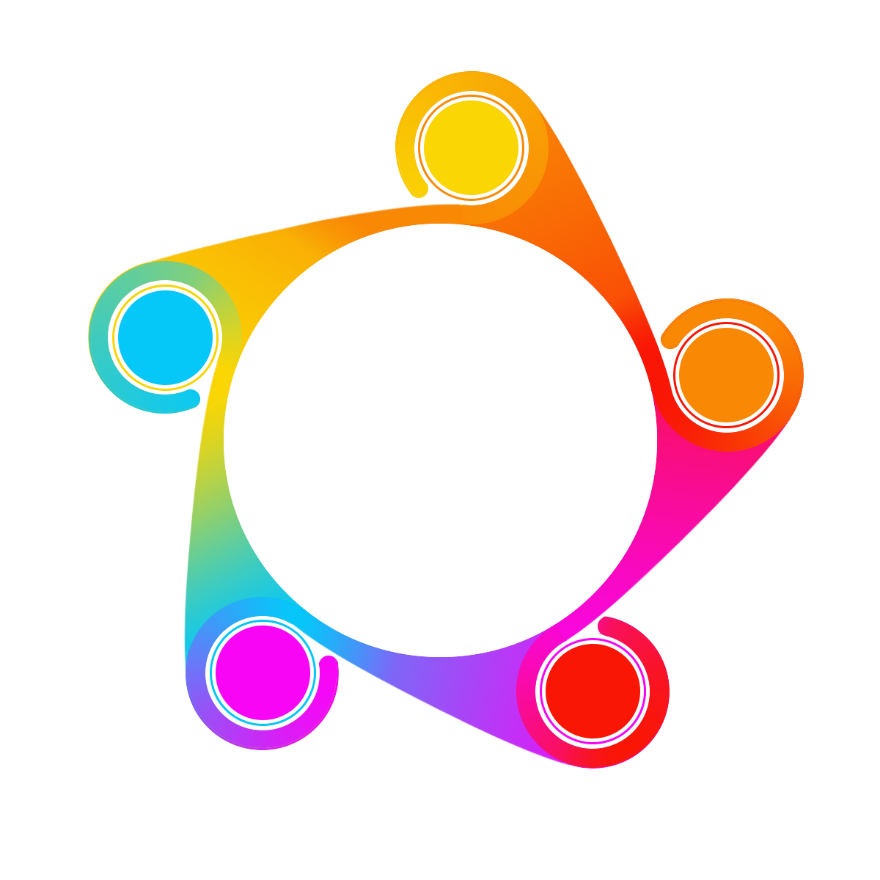 ASSESS
REVIEW
Specialist
Targeted
Universal
DO
PLAN
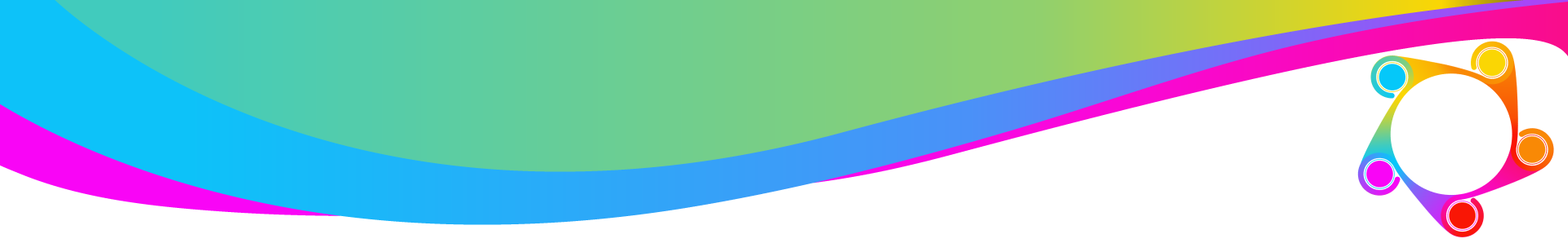 Supporting Social, Emotional Mental Health Needs
At Educational Diversity we have a range of support and services available to meet the individual needs of our students. 

Soft landings are used to ensure students are ready to learn within environments such as; Be ready room and Chill Ville. Students maybe supported 1:1 by lead teachers, specialist support staff or the pastoral team. They may be visited by Cooper for dog therapy or go on a 1:1 ‘Walk and Talk.’

Adapted transitions at less structured times such as; lunchtime and social times. Pupil may access quiet rooms as well as sensory spaces. Accompanied by age appropriate social activities; pool, music, boxing, football etc.

Boxall profiling enables staff to implement strategies individually and within groups to build engagement, resilience and wellbeing.

Intervention from the Targeted Family Support Service, by our pastoral team, for children and their parents/carers on referral delivered both in school and in the home.

Trauma informed practises 

Intervention from the Resilience Coach, YOUtherapy on referral, Child and Adolescent Mental Health Service (CAMHS) for children and their parents/carers on referral, delivered at CAMHS or in school as appropriate.

Enrichment curriculum for all pupils including a range of offsite activities; Sporting NRG, Brian Rose Boxing Gym, YMCA swim and bowl, Duke of Edinburgh as well as Catering.

Zones of Regulation to empower students to identify strategies that will help them regulate emotions on an individual basis.
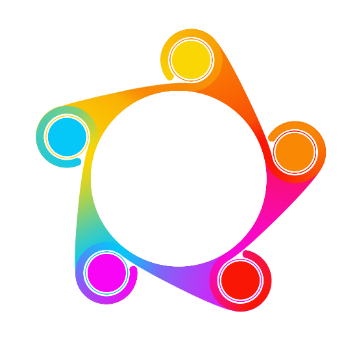 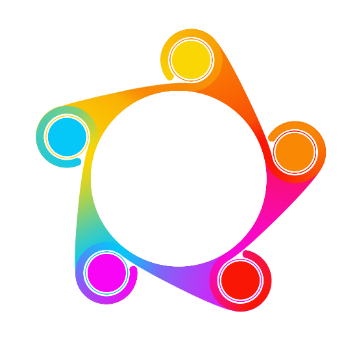 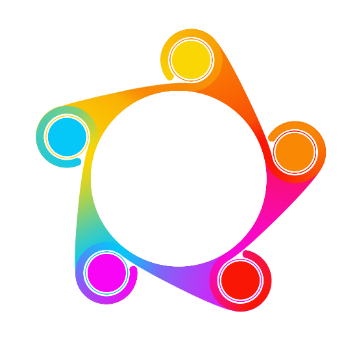 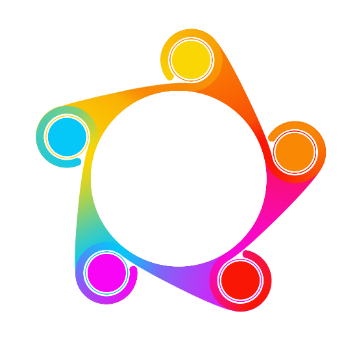 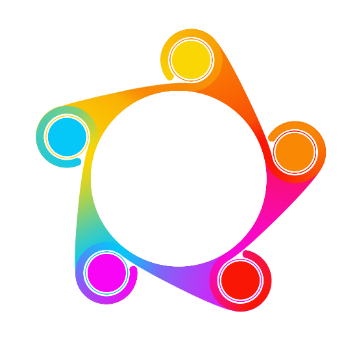 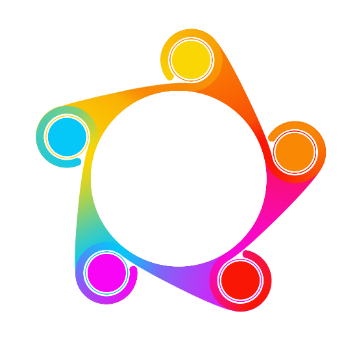 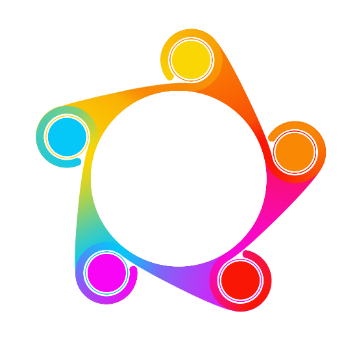 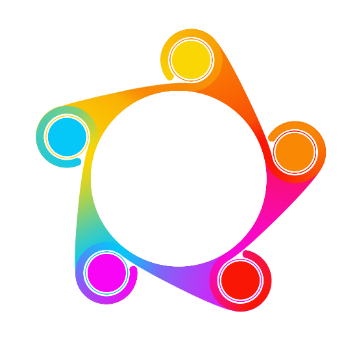 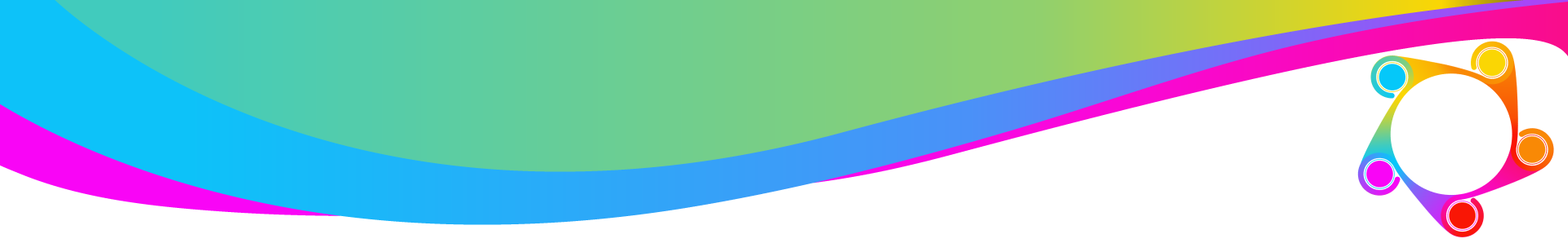 Empowering every child to thrive and flourish!
Supporting Communication and Interaction Needs
At Educational Diversity we have a range of support and services available to meet the individual needs of our students. 

Zones of Regulation visuals to support students in identifying and vernalising their emotions.

Extensive and consistent use of visual support both in and out of class to support understanding and facilitate access to the school environment and learning including timetables, Now and Next boards and visual instructions. 

Use of widget resources and colourful semantics where required. 

Lego Therapy for pupils who  require a specific social communication intervention.

Referral to Happy Talk speech and Language therapists. 

Delivery of interventions recommended by the Speech and Language Therapist by a trained teaching assistants or class teacher.

ELKLAN trained staff to support a communication enriched environment. 

Pupil voice via One Page Profiles, student council, parents/ teacher meetings and pupils surveys.

Use of technology; interactive boards, visualisers to support interaction.
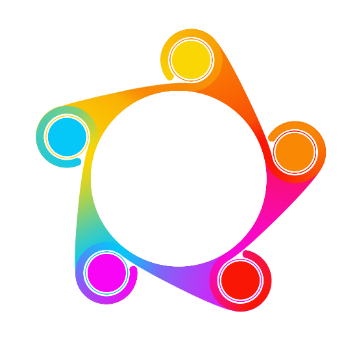 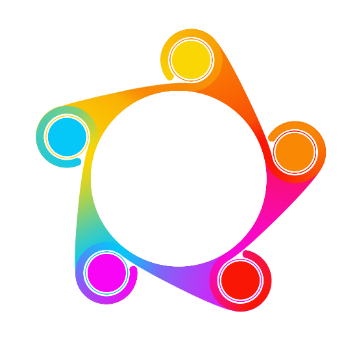 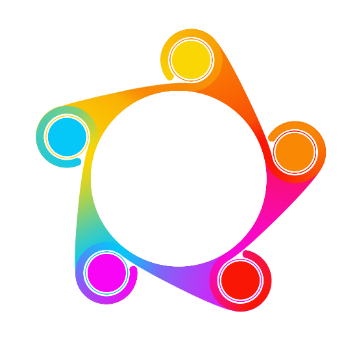 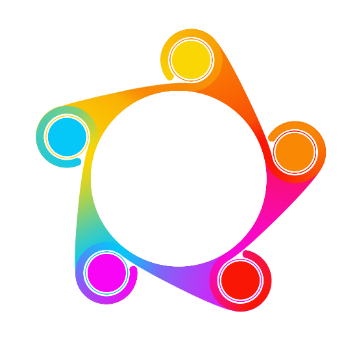 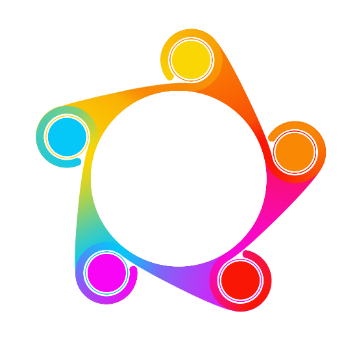 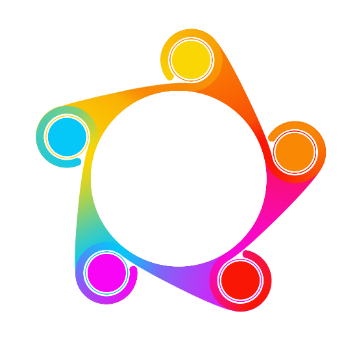 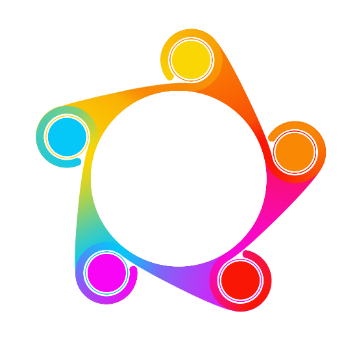 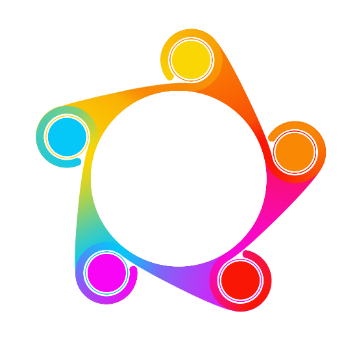 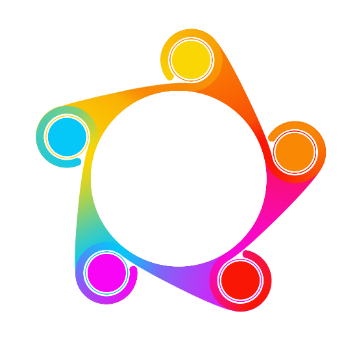 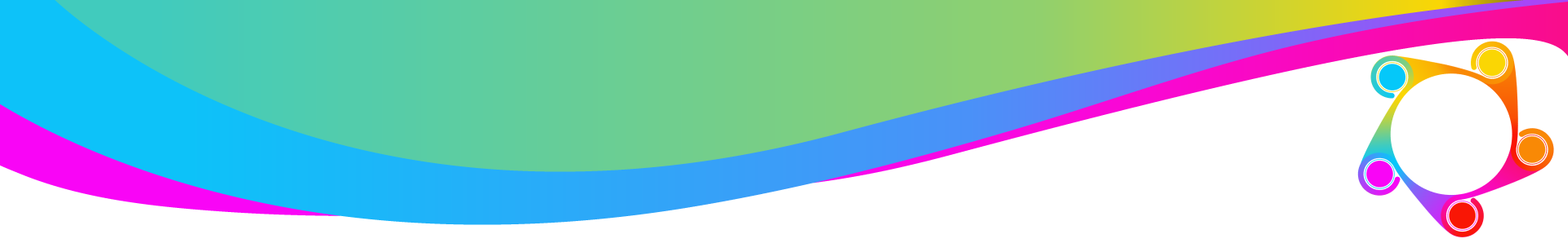 Empowering every child to thrive and flourish!
Supporting Cognition and Learning Needs
At Educational Diversity we have a range of support and services available to meet the individual needs of our students. 

Attendance meetings with Pastoral leads.

Pathways to support SEMH and academic attainment; Development (1:1), small class groups, part-time with school and skills/work experience pathways. 

Progression plans to support transition into full time education. 

Adapted curriculum as ‘normal way of working’ to support future access arrangements for functional skills and GCSEs.

Routine reading, literacy and numeracy challenges in form time.

Read, Write Inc. and Fresh Start Phonics interventions (KS1-KS3) when identified for reading and spelling intervention.

Specific Maths intervention when identified. (speak to SSL)

Interactive boards, word processor, task plans and coloured overlays

Work experience opportunities (KS4) for a hands on skills based curriculum to support Preparation for Adulthood.

Pre-teaching and chunking of the curriculum.

Recognition boards and reward schemes whereby pupils can earn and then spend their points as well as achievement assemblies.
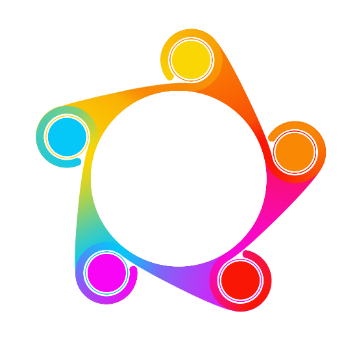 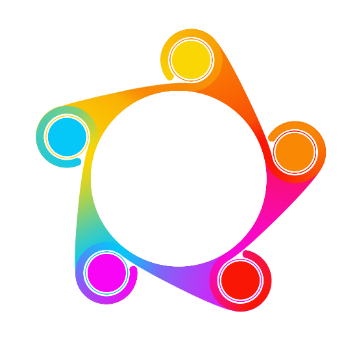 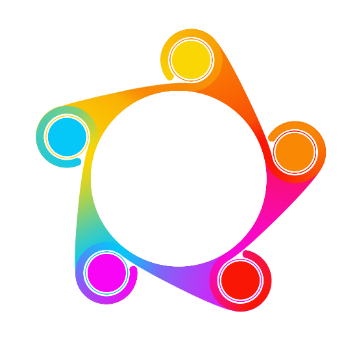 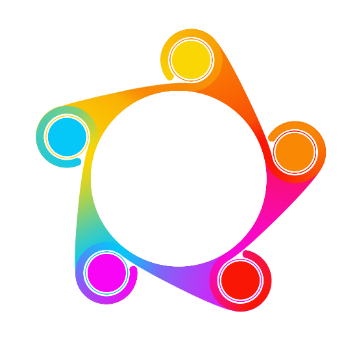 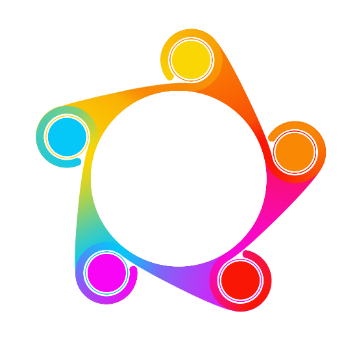 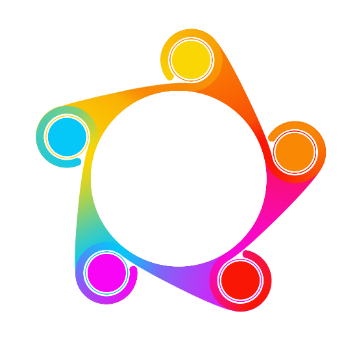 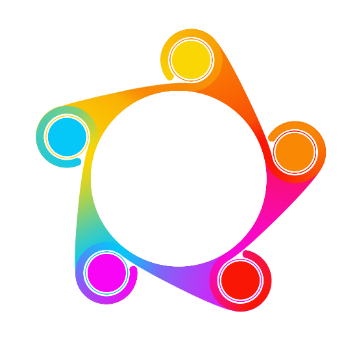 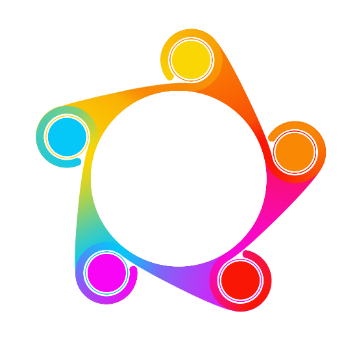 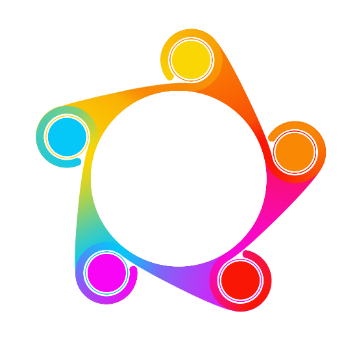 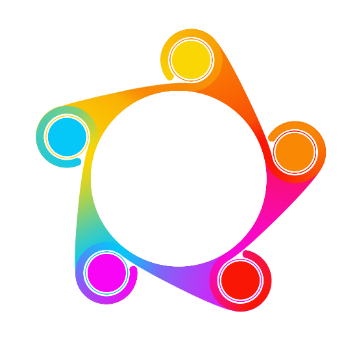 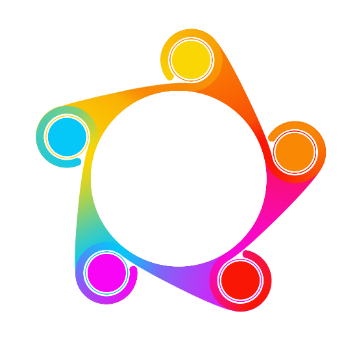 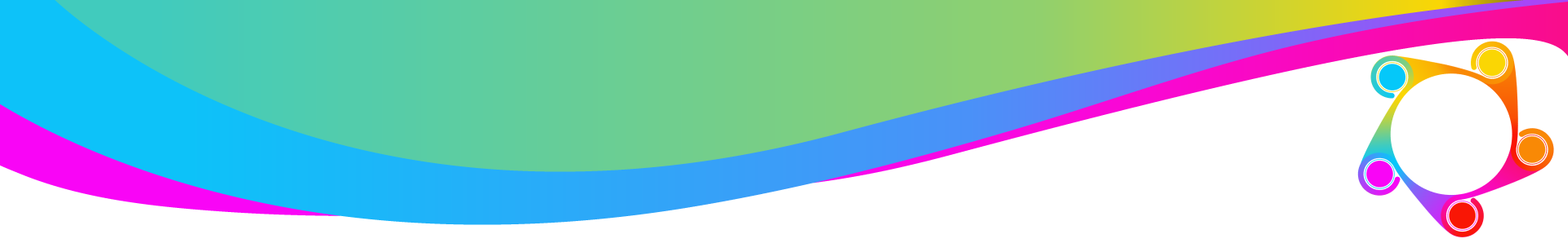 Empowering every child to thrive and flourish!
Supporting Physical, Sensory and Health Needs
At Educational Diversity we have a range of support and services available to meet the individual needs of our students. 

Sensory assessments when required.

Opportunities to complete sensory circuits; Alert exercises, organising activities and calming kits available within learning environments.

Walk and Talk movement breaks.

Referral and support of the school nurse. 

Referral to Occupational Therapists for pupils with physical needs.

Support for parents who wish to apply for LA funded disability transport. 

Multi agency working for Neurodevelopmental pathways referrals.

Practical curriculum with opportunities to meet physical and sensory needs.

Progression Plans to support health and medical needs.
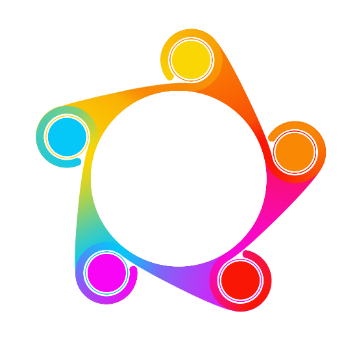 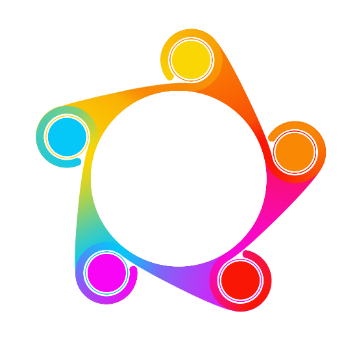 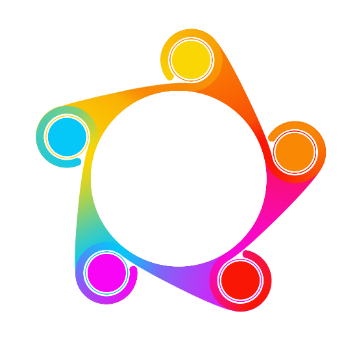 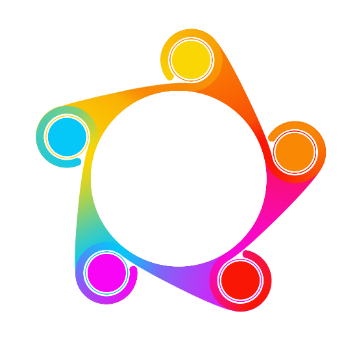 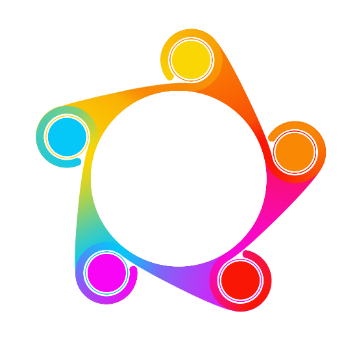 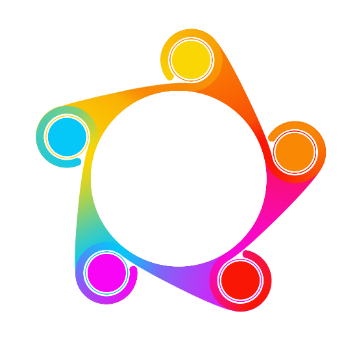 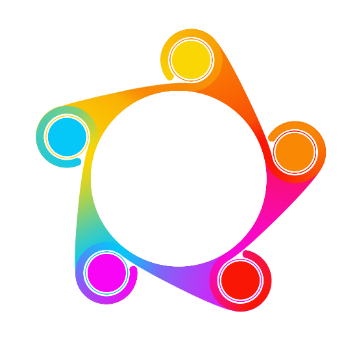 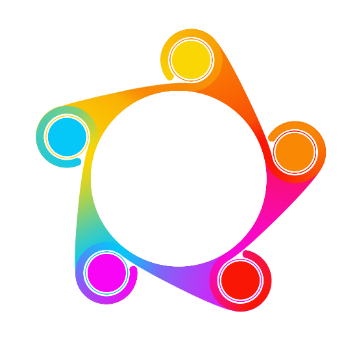 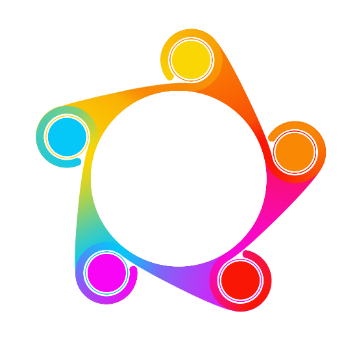 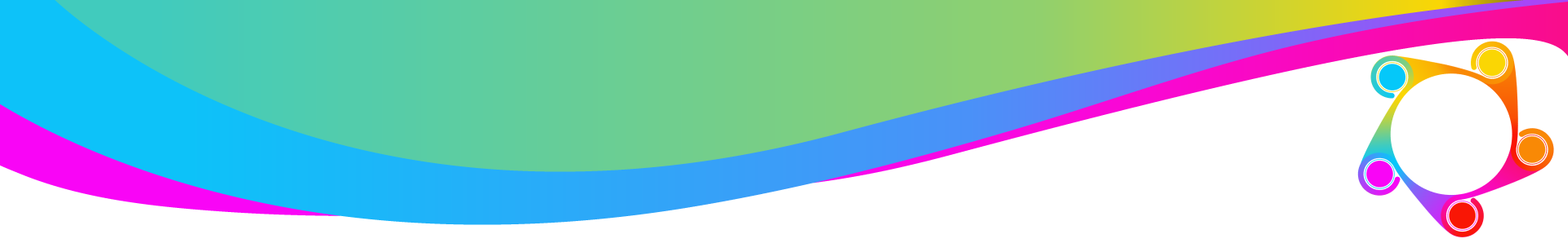 Empowering every child to thrive and flourish!
Speech and Language Therapist 
1:1 work
Professional support
NB some of these service are subject to referral
SENDCo Team
Specialist
Complex needs team
Occupational Therapist
Educational Psychologist
Local Authority SEND Team 
(EHCP assessment)
Advisory team
Neurodevelopment 
pathway
Targeted
CAMHS
Resilience coaches
Awaken
YOUtherapy
Speech and Language Therapist 
Group work
ADHD 
Northwest
Young Carers
School Nurse
Talking therapies
SENDCo Team
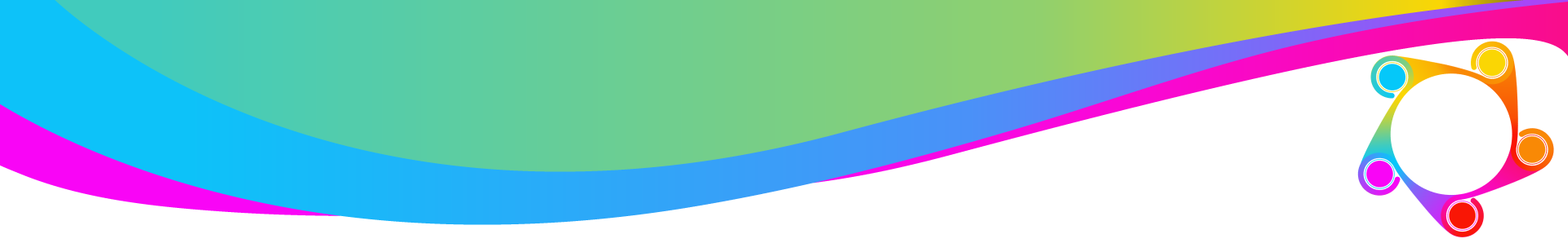 Kooth
Senior leaders
Lead teachers
Pastoral leads
Universal
Sports coaches
SENDCo Team
Attendance officer
Engagement coach
Therapy dog
Speech and Language Therapist 
school level
Reintegration coach
Our Child Lead
Specialist Teaching staff
Specialist support staff
Safeguarding Lead
Staff expertise
All staff, both teachers and support staff receive comprehensive and ongoing training to enable them to meet the needs of pupils with a range of complex needs.

A detailed induction programme is followed by a mentoring programme during which teachers observe and review lessons taught within Educational Diversity.
 
Our senior leaders form two groups focusing on ‘Quality of Education’ and ‘Pastoral provision’ to ensure practise is continually reviewed and further developed to meet the needs of our pupils. 

In addition to our CPD cycles of; SEND, curriculum, pastoral and Quality of Education, all staff receive mandatory Safeguarding, prevent and fire safety. 

Most staff have also been trained in Speech and language, Neurodiverse disorders, Trauma-informed practices, Kooth and Zones of Regulation, Behavioural Management as well as Off-site and adventurous activities to support the Social and emotional wellbeing of our pupils. Staff also explore and develop their own personal interests with relevant readings and training.

To support medical needs of our pupils staff have also had training on First Aid, Epilepsy, Asthma, as well as Anaphylaxis.
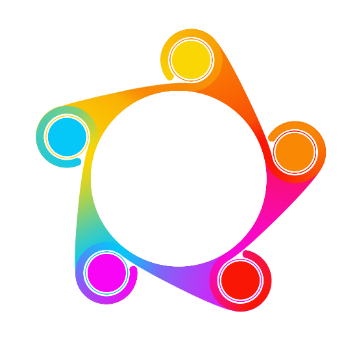 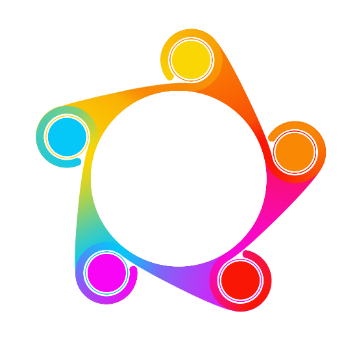 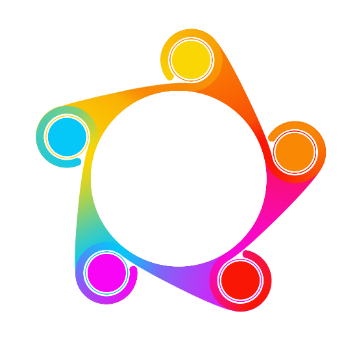 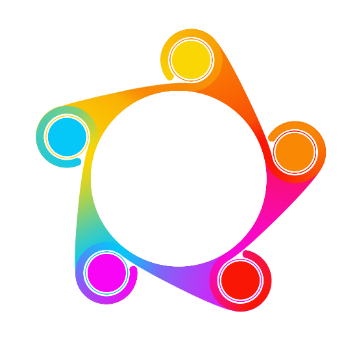 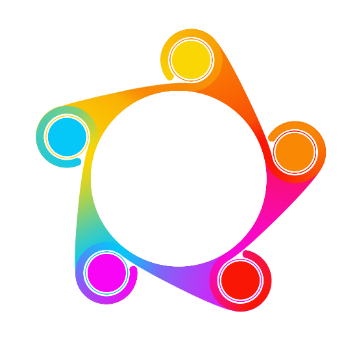 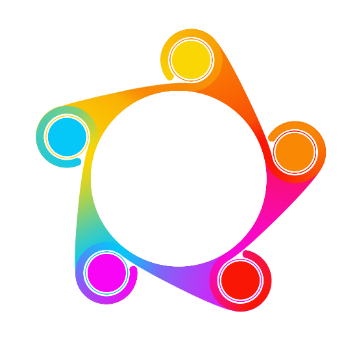 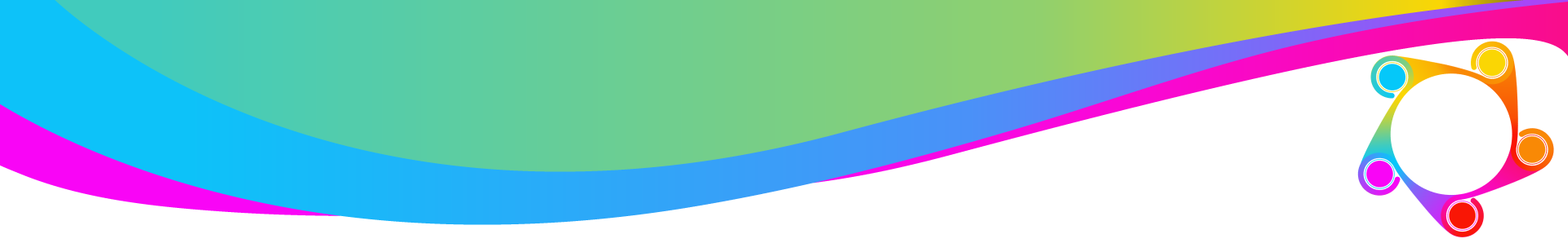 Empowering every child to thrive and flourish!
Progress monitoring
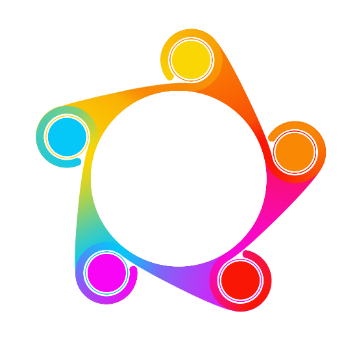 Progress is monitored through a range of formative and summative assessments at Educational Diversity.

Your child’s progress is continually monitored by their teachers and our Leadership Team.

 Each child completes induction assessments which provide a valuable baseline of their abilities.

Around the time of each Consultation Day, parents are given a written report which includes grades for effort and attainment.

The progress of children with an EHC Plan is formally reviewed at an Annual Review with all adults involved with the child’s education.

The SENDCO will also check that your child is making good progress within any individual work and in any group that they take part in.

We follow the graduated approach as set out in the SEN Code of Practice. This is a four part cycle of assess, plan, do, review for pupils on targeted and specialist support.
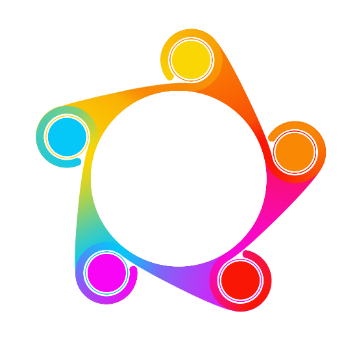 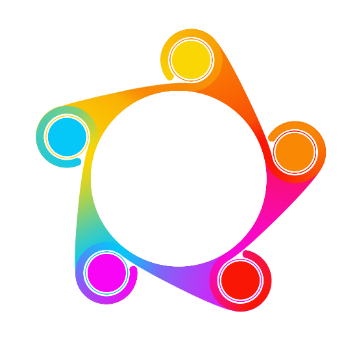 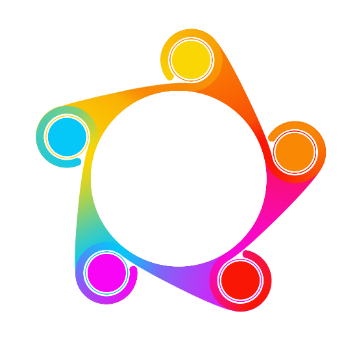 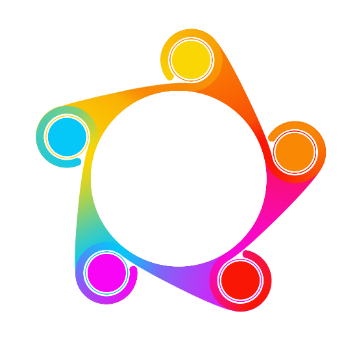 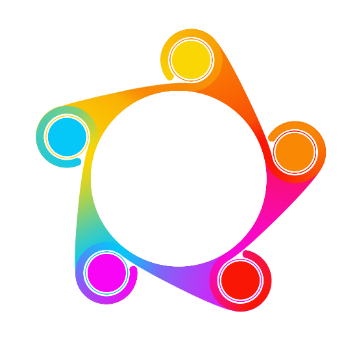 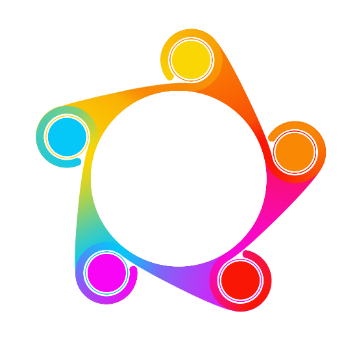 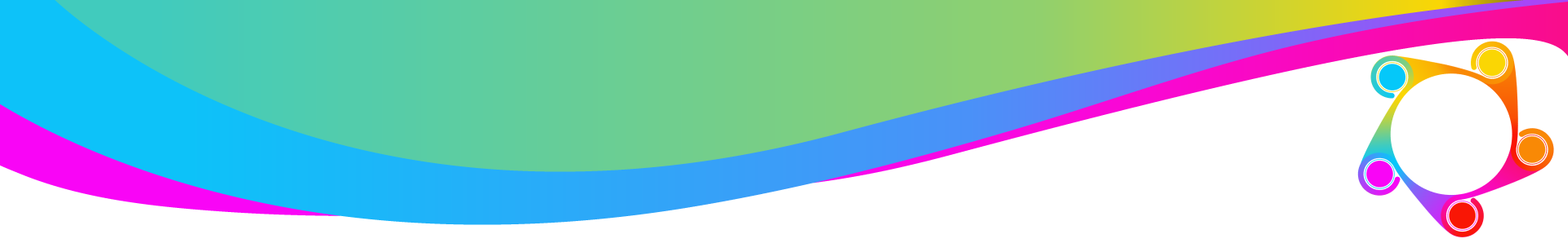 Empowering every child to thrive and flourish!
Transitions
At Educational Diversity we realise that often young people may have been out of education for some time, therefore we endeavour to induct them at the earliest opportunity.  Initially there is a meeting with a member of the senior leadership team and the pupil and their parents or carers to discuss the school’s expectations and to agree on a support plan. The young person then has an induction session, during which time they will complete some baseline assessments such as WRATS and GL Assessments and will be shown around the provision to meet other staff and students.  
The information that we gather helps to form the students one page pupil proforma (OPPP.) We are able to share the OPPP with the student, parents/ carers and mainstream school to share the most effective teaching practice and pastoral support, as well as highlighting the progress a students has made.
A Pupils placement with the service is as a result of a permanent exclusion, an agreed managed move or through a dual register arrangement. Not only do we ensure all relevant information is gathered during the Induction process, we also ensure this is passed onto the relevant provision either when pupils return to mainstream education, into Specialist SEND provision or Further Education.

Pupils on the link programme (KS1/2/3) attend the provision for a 6 to 12 week period. This period may be supported by staff attending the provision to visit the pupil as part of the supportive package. Pupils then phase back into their mainstream setting in preparation for completion of the agreed period. 

At KS4 we have an experienced engagement coach who facilitates the post 16 options on an individual basis. This in partnership with a careers lead who support pupils in gaining valuable work experience in their areas of interests to support Preparation for Adulthood. 

Skills programme?

As an intervention, pupils may transition back into mainstream provision. Our re-integration coach support pupils within this transition as well as ensuring relevant information is passed on to the new provision.
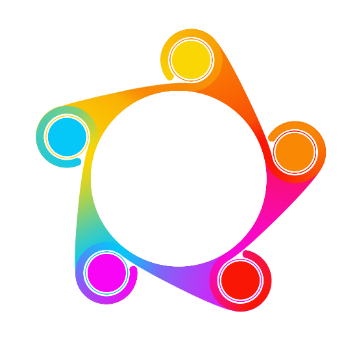 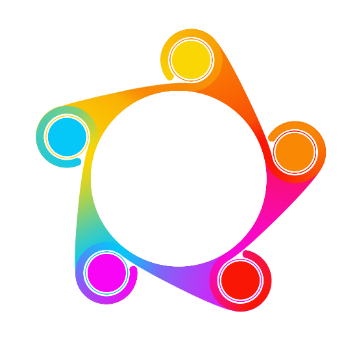 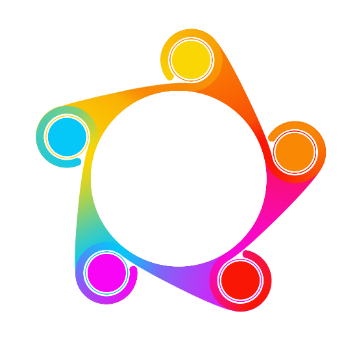 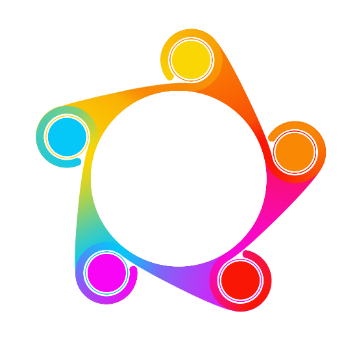 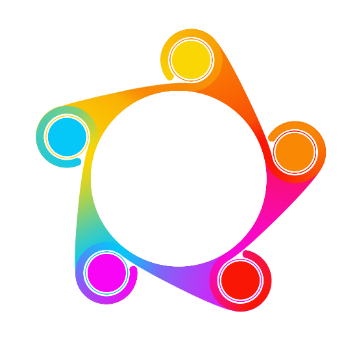 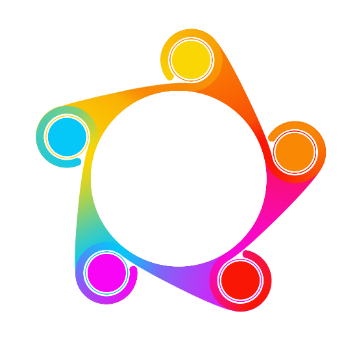 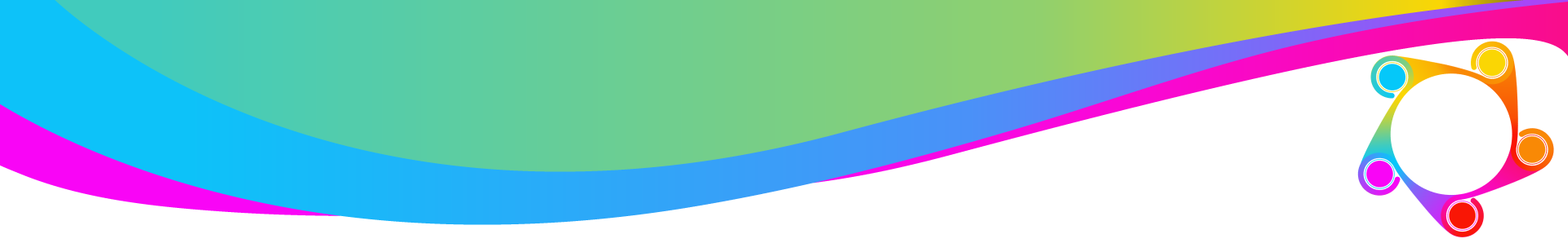 Empowering every child to thrive and flourish!
Accessibility
Educational Diversity is a collaborative and purposeful learning environment, comprising of pupils with a wide range of diverse needs. We pride ourselves in ensuring all pupils and staff are valued, cared for, listened to and challenged to reach their full potential. We are therefore equally ambitious for our disabled pupils and staff. Our culture ensures harassment and discrimination linked to disability is eliminated whilst ensuring positive attitudes towards people with disabilities are promoted.



The curriculum aims to positively support all pupils' learning needs and assist them in their personal, social, physical, emotional, moral, spiritual and cultural development through the delivery of a broad and balanced curriculum. Reasonable adjustments are put in place to ensure no one with a disability is put at a disadvantage; this includes extra curricular and off site visits. 



Implementation of the Assessment, Recording and Reporting policy and practice which include statutory tasks/tests, external examinations, continuous teacher assessment and processes to monitor and challenge pupil progress and achievement. It is whole staff responsibility to monitor progress and to communicate this with appropriate professionals internally and externally. 

The responsibility for monitoring this policy lies with: The Senior Leadership Team in charge of Curriculum (Learning) and Relationships and Behaviour as well as the SENDCO, for issues relating to pupil identification, support and monitoring. 

Accessibility development plan ensures we work towards are key aims;
Increase the extent to which disabled pupils can participate in the school curriculum;
Improve the environment of the school to increase the extent to which disabled pupils can take advantage of education and associated services;
Improve the delivery to disabled pupils of information which is provided in writing for pupils who are not disabled.
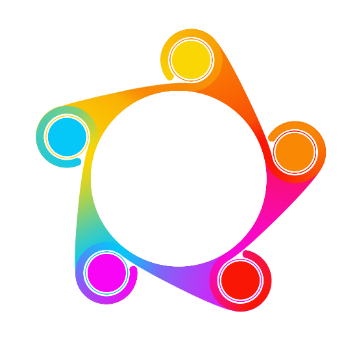 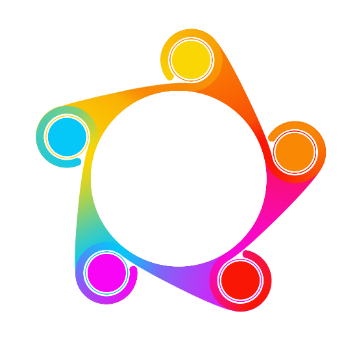 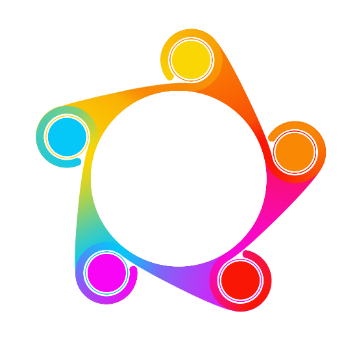 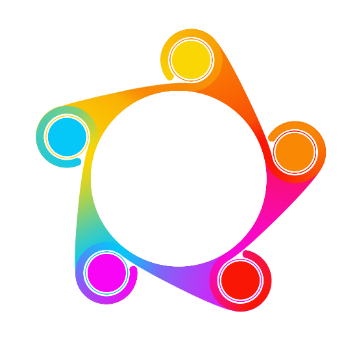 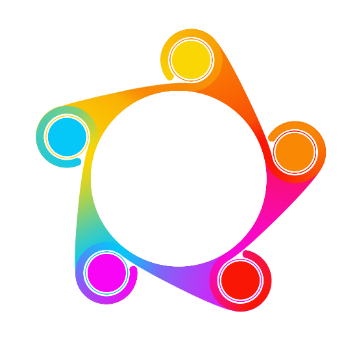 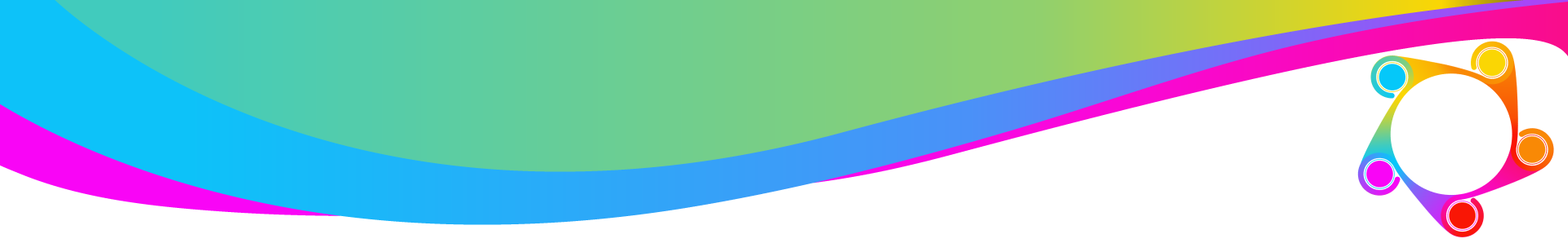 Empowering every child to thrive and flourish!
Support for Parents
We would like you to talk to your child’s teachers, key workers and other relevant staff regularly so we know what they are doing at home and we can tell you about what we are doing in school. We hope this will make sure that we are doing similar things to support your child both at home and school and can share what is working in both places.

If you have queries or concerns about your child’s progress then inform the class teacher or Lead teacher. 

All information from outside professionals will be discussed with you with the person involved directly, or where this is not possible, in a report. The SENDCO will also arrange to meet with you to discuss any new assessments and ideas suggested by outside agencies for your child.

It maybe that your child is referred to the SENDCo. You child's individual targets will then be discussed with you as part of targeted support.

 If your concerns continue or your child's needs change then can request to consult directly with the SENDCo.

 You can also request a meeting with the Headteacher Victoria O’Farrell, in line with the complaint procedure.
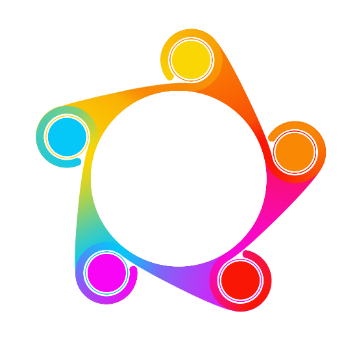 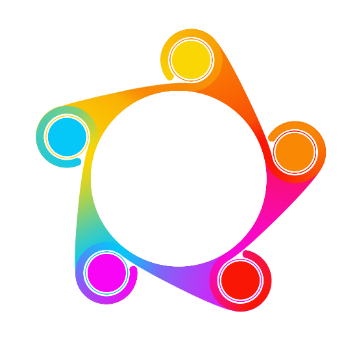 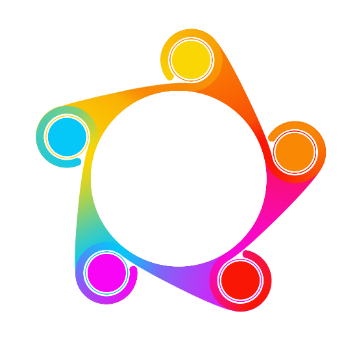 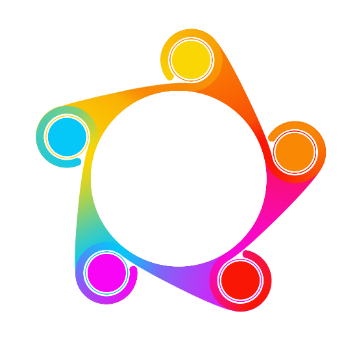 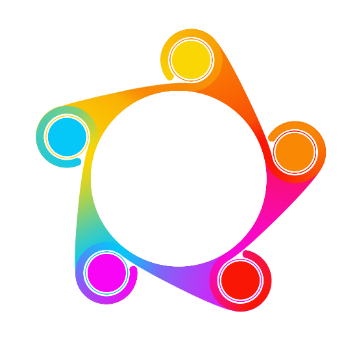 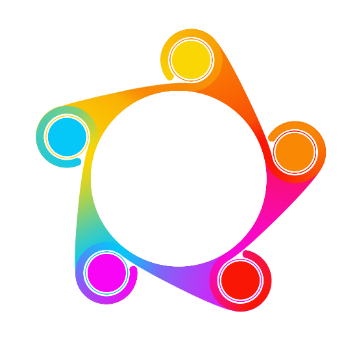 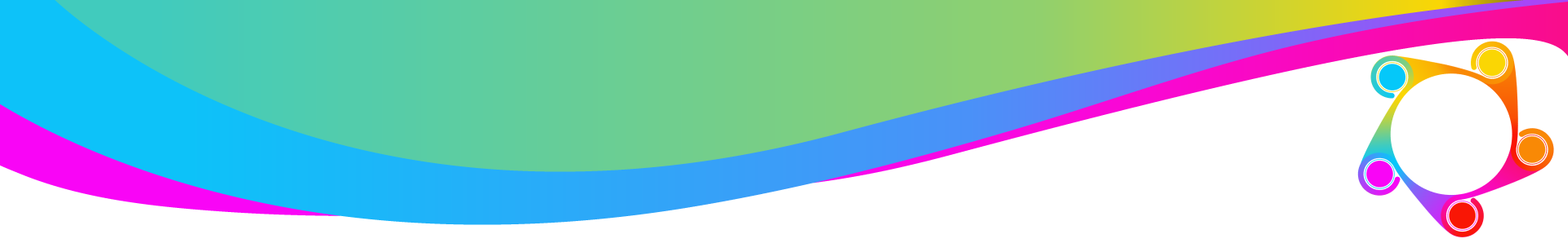 Empowering every child to thrive and flourish!
Support services
National Autistic Society
https://www.autism.org.uk/what-we-do/support-in-the-community/family-support 
Child Autism
https://www.childautism.org.uk/ 
Ambitious About Autism
https://www.ambitiousaboutautism.org.uk/information-about-autism/early-years/support-for-families 
Mentally Healthy Schools
https://www.mentallyhealthyschools.org.uk/resources/supporting-children-with-anxiety-tools-for-parents/ 
Child Mind Institute
https://childmind.org/article/what-to-do-and-not-do-when-children-are-anxious/ 
The Anxious Child
https://www.mentalhealth.org.uk/sites/default/files/anxious_child.pdf 
NSPCC
www.nspcc.org.uk
The Local Authority’s (LA’s) Local Offer can be found here:
https://www.fyidirectory.co.uk/blackpool-local-offer 
You will find links to numerous support services through this site.


NHS
www.nhs.uk 
Family Lives
https://www.familylives.org.uk/advice/your-family/special-educational-needs/ 
Sense
https://www.sense.org.uk/get-support/support-for-children/send/ 
ADHD Foundation
https://adhdfoundation.org.uk/parents/ 
Young Minds
https://www.youngminds.org.uk/parent/a-z-guide/adhd/ 
The Empowerment Charity
https://empowermentcharity.org.uk/neurodiversity-autism/
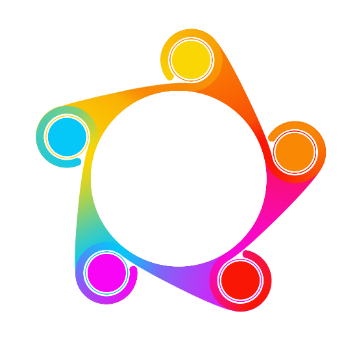 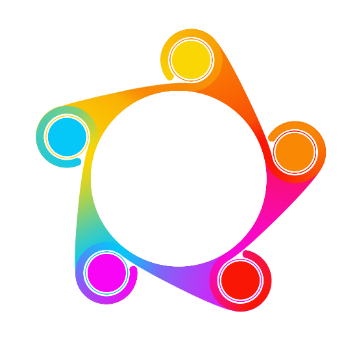 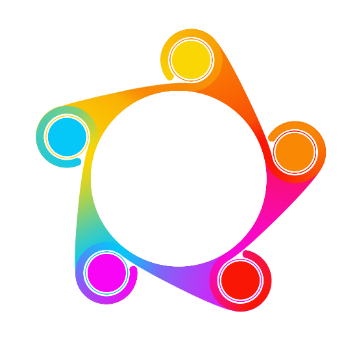 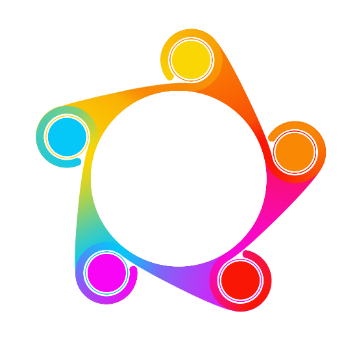 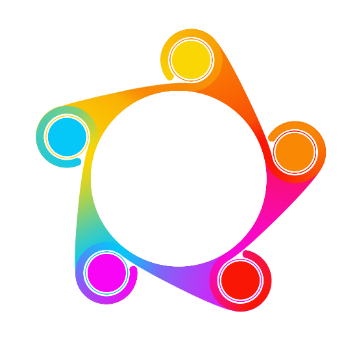 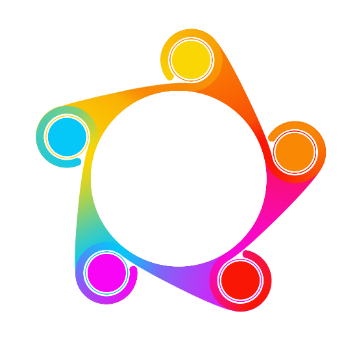 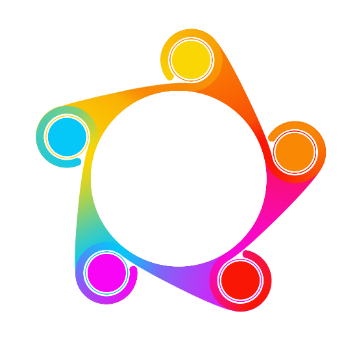 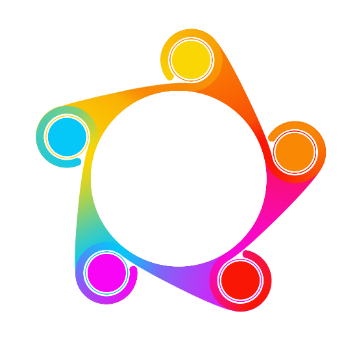 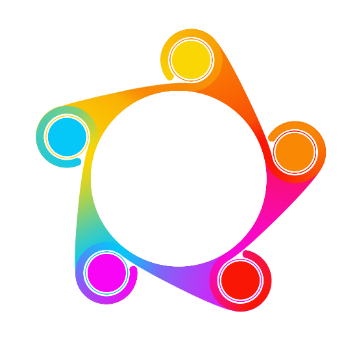 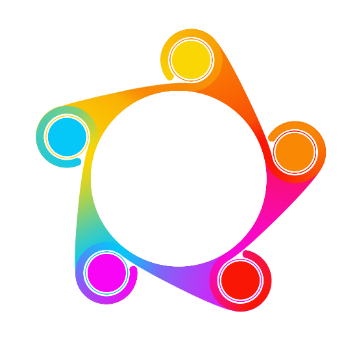 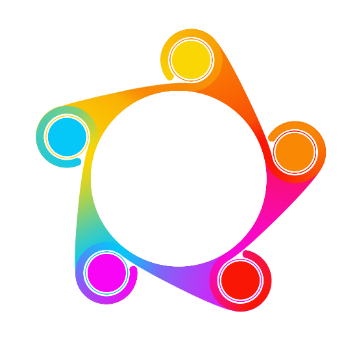 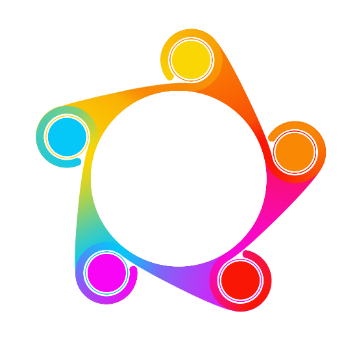 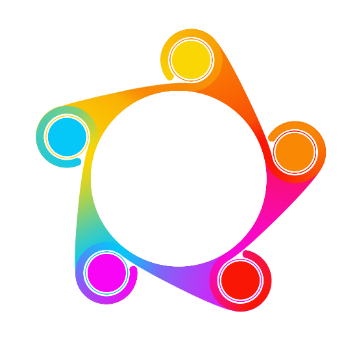 ADHD Northwest
www.adhdnorthwest.org.uk
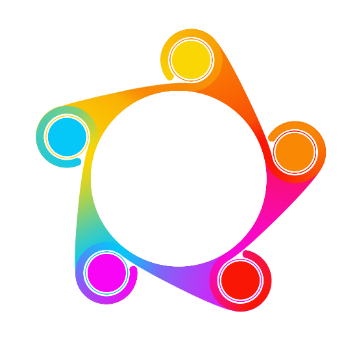 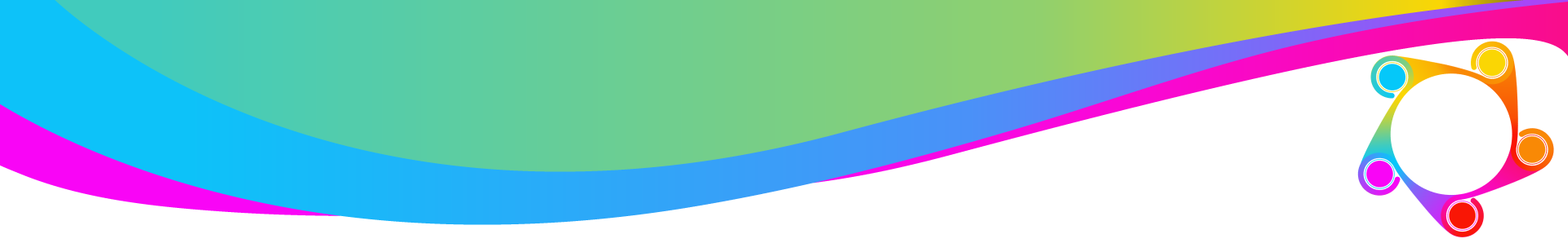 Empowering every child to thrive and flourish!